Elektrická požární signalizace
Konference Červený kohout 2024
Chráníme životy.Střežíme hodnoty.
Jsme rakouská high-tech společnost zabývající se elektrickou požární signalizací, komunikačními a bezpečnostními systémy.
Jsme jedním z předních mezinárodních výrobců v těchto oblastech.
2
Milníky
2001
1989
1995
2012
2021
Schrack Telekom AG divize “Zabezpečovací a nouzové komunikační systémy”
Schrack Seconet Česká Republika
Schrack Seconet Maďarsko
Schrack Seconet Care Communication GmbH
100% podíl získalaSecuritas Group Switzerland
1920
1994
2003
2016
1998
Radio lab E. Schrack
ZaloženíSchrack Seconet AG
Vybudováno kompetenční centrum pro požární signalizaci, nouzové komunikační a platební systémy
Majoritní podíl získalaSecuritas Group Switzerland
Rozšíření centrály
3
Naše společnost v číslech | 2024
752
58
165
9,7
zaměstnanců
procent
milionů euro
milionů euro
celosvětově519 zaměstnancův Rakousku
podíl exportu
konsolidovaný obrat
investováno do vlastního výzkumu a vývoje
4
Kompetenční centra – Securitas Group Switzerland
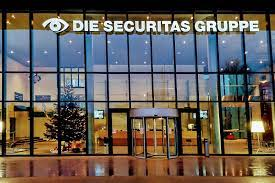 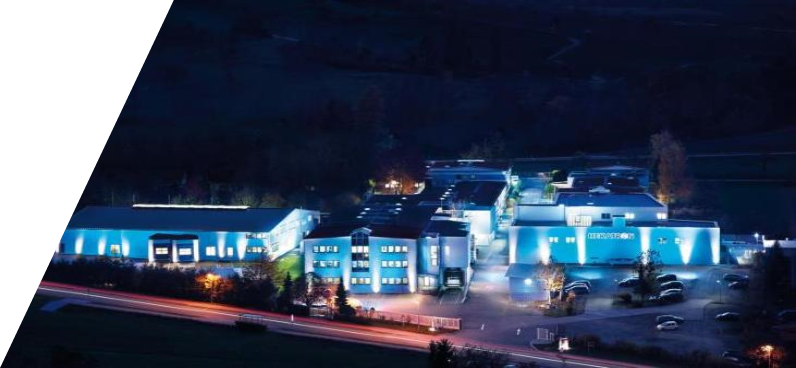 Securiton AG
Hekatron Vertriebs 
GmbH
Schrack Seconet AG
Zabezpečovací systémy
Požární detektory
Systémy elektrické 
požární signalizace
Speciální požární detektory
Komponenty EPS
Komunikační systémy
Domácí požární detektory
Sulzburg (D)
Vídeň (A)
Zollikofen (CH)
5
Elektrická požární signalizace Integral EvoxX
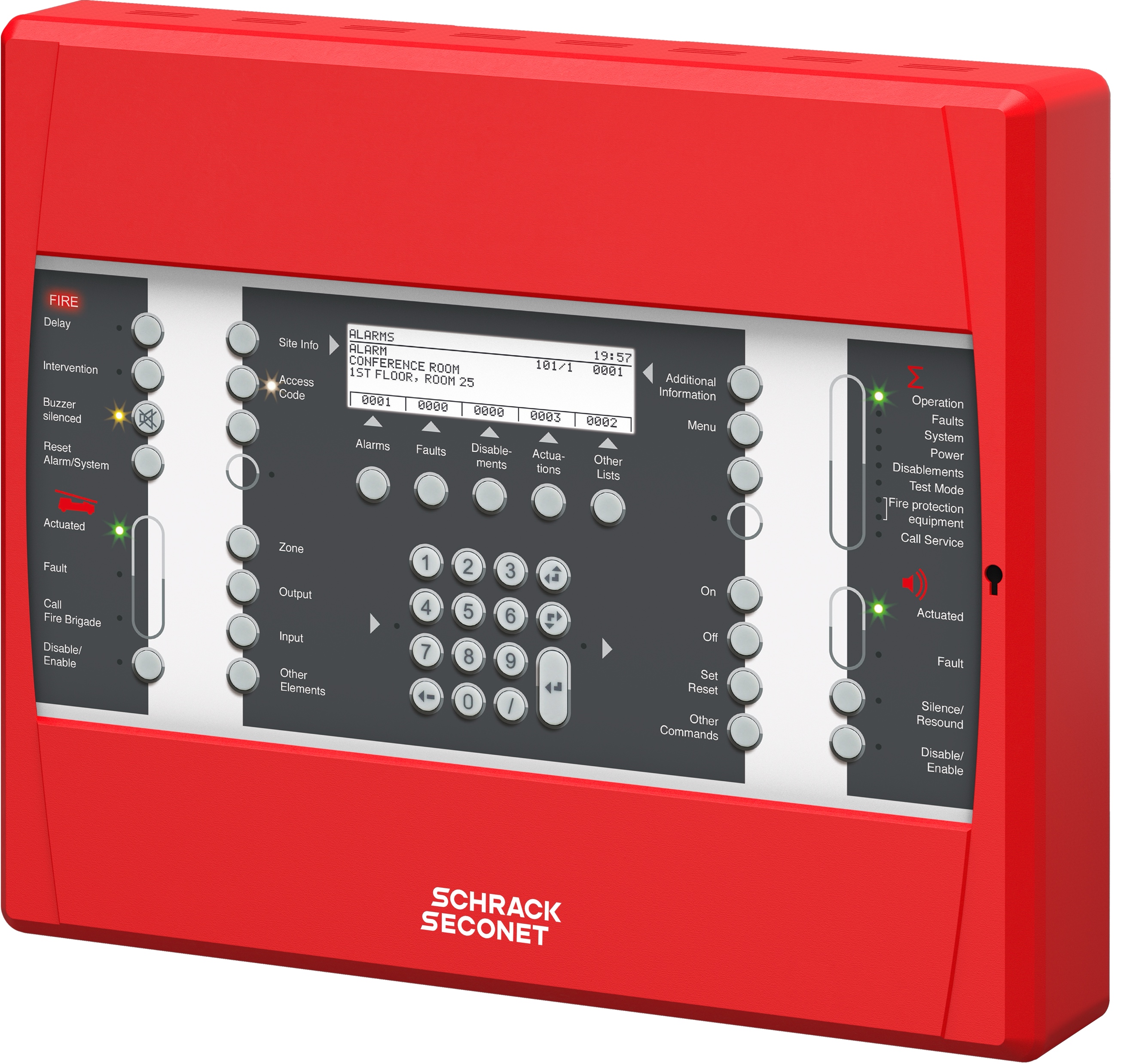 maximální dostupnost a rychlé vyhlášení poplachu v každé situaci
zpětná kompatibilita napříč generacím
intuitivní koncept obsluhy
flexibilní síťovatelná architektura
plně redundantní systém
vzdálené ovládání včetně mobilní aplikace
6
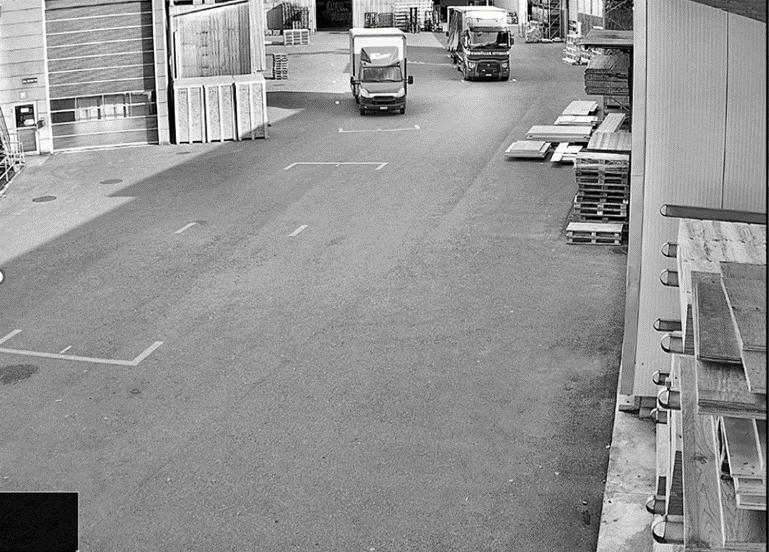 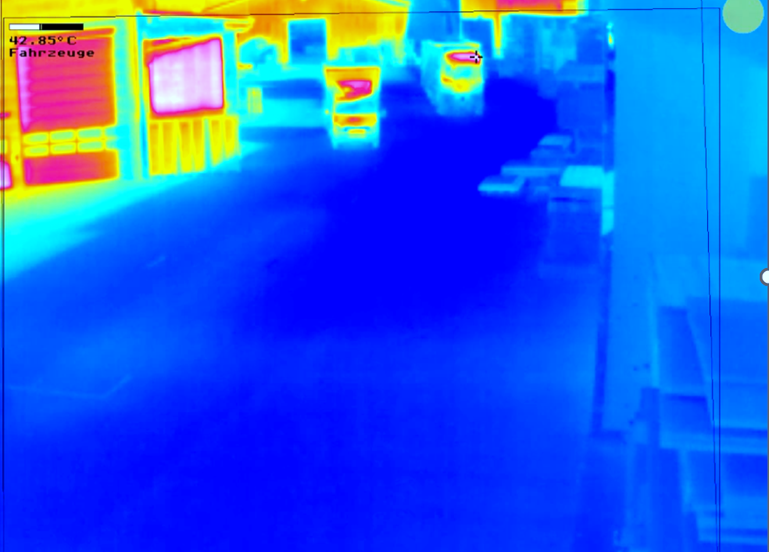 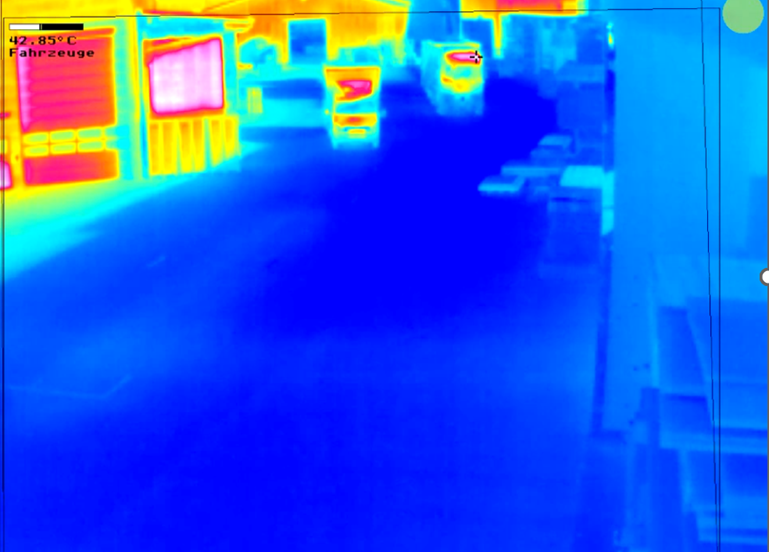 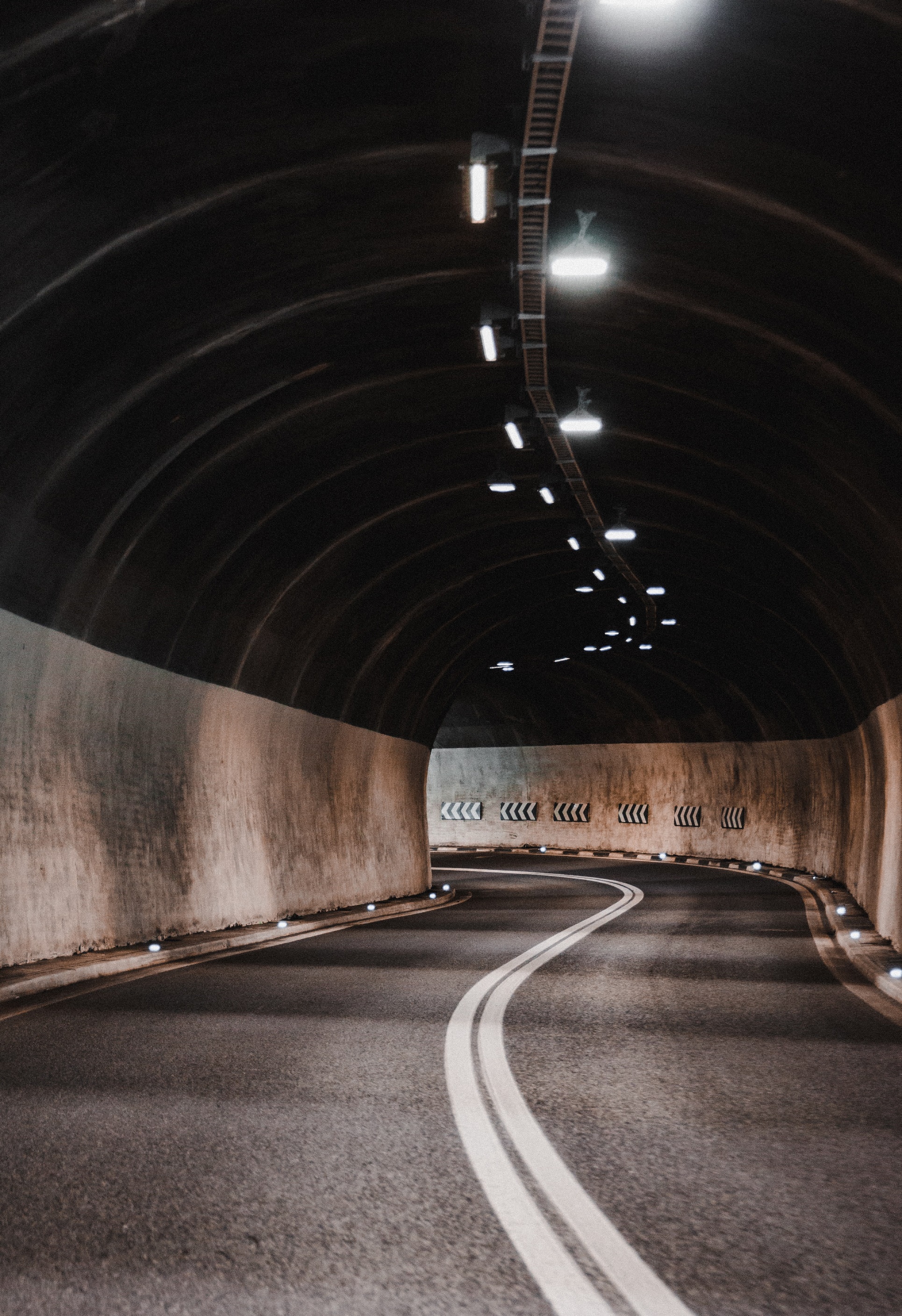 Lineární teplotní kabel LISTEC
Tepl. radiometrická detekce Mobotix
Více než 30 let zkušeností s teplotní detekcí požáru
individuálně adresovatelné polovodičové snímače teploty umístěné na plochý kabel v různých vzdálenostech
žáruvzdorný plášť se silnou odolností v tahu (kevlar)
mechanicky robustní, nehořlavý a bezhalogenový plášť kabelu odolný proti vnějším vlivům
přesnost 0,1K
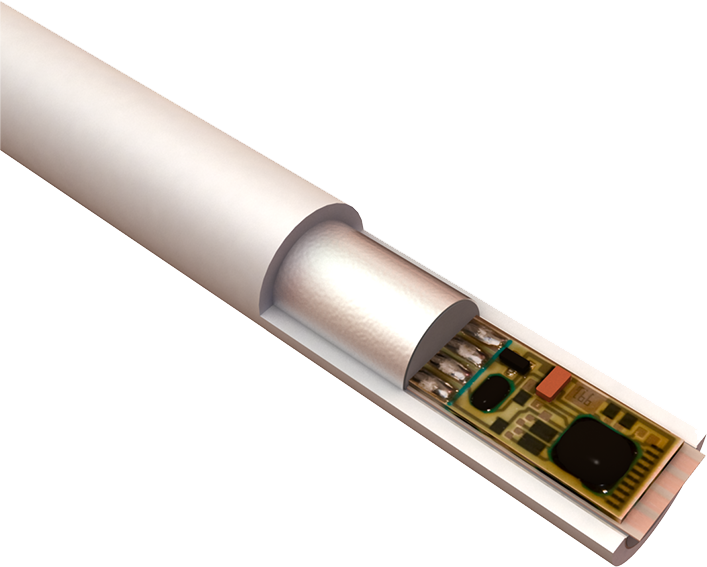 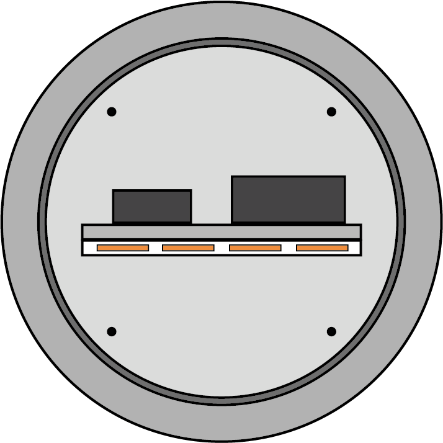 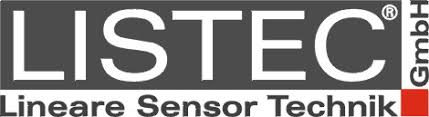 8
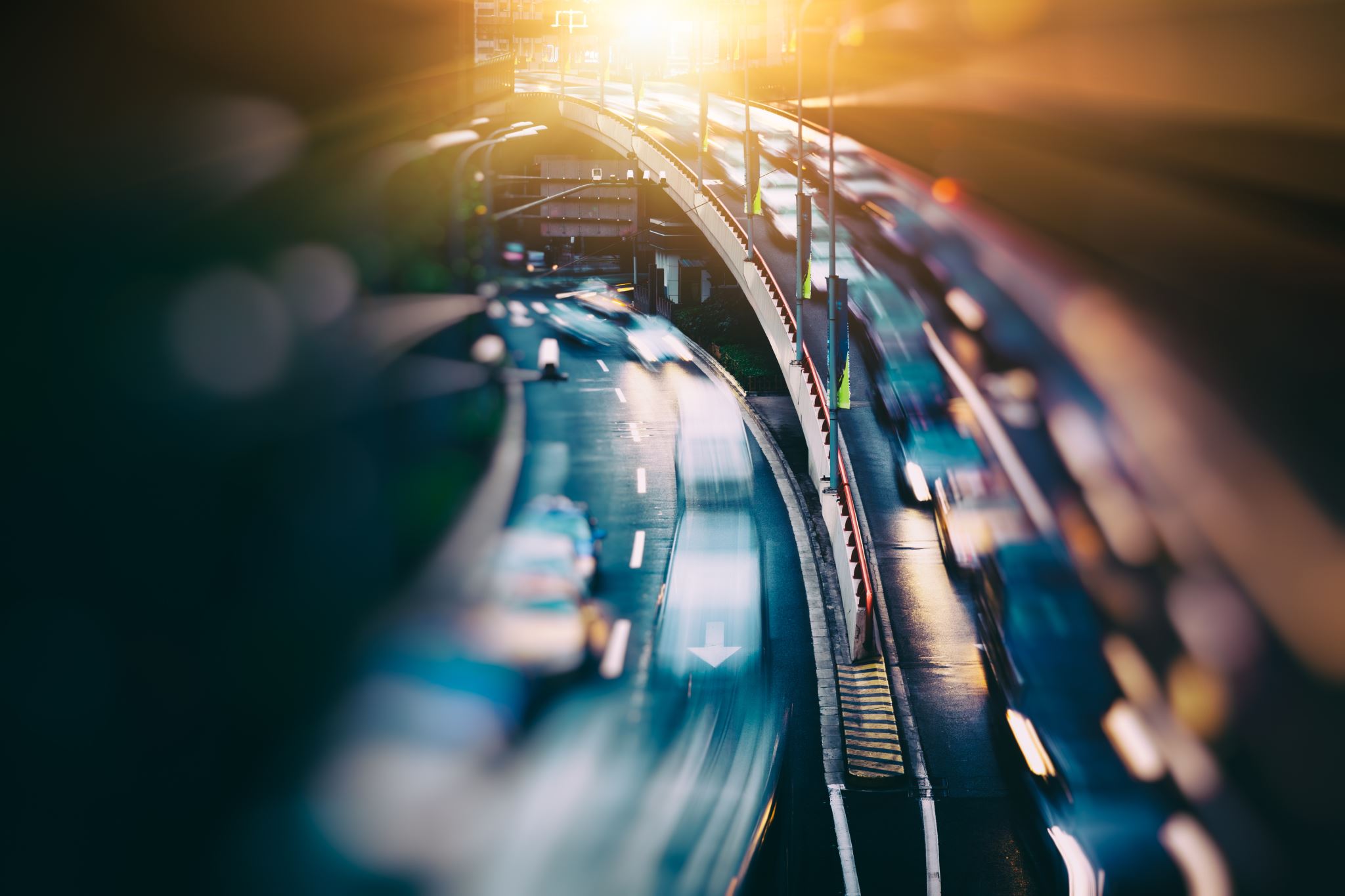 Rychlá a spolehlivá detekce s nízkými náklady na údržbu a servis.
provoz bez nutnosti pravidelné kalibrace
bez servisních nákladů
jednoduché napojení kabelu bez degradace přenosových vlastností
možnost větvení detekčního vedení
individuální adresace a parametrizace každého senzoru
volitelná vzdálenost jednotlivých senzorů
lokální senzory - předmětová detekce
až 3,2km bez přerušení vedení
integrace ModBus protokolu
9
Požární ochrana fotovoltaických systémů
efektivní teplotní detekce FVE
detekce nejen FV panelů, ale i všech kabelových propojení díky odbočkám
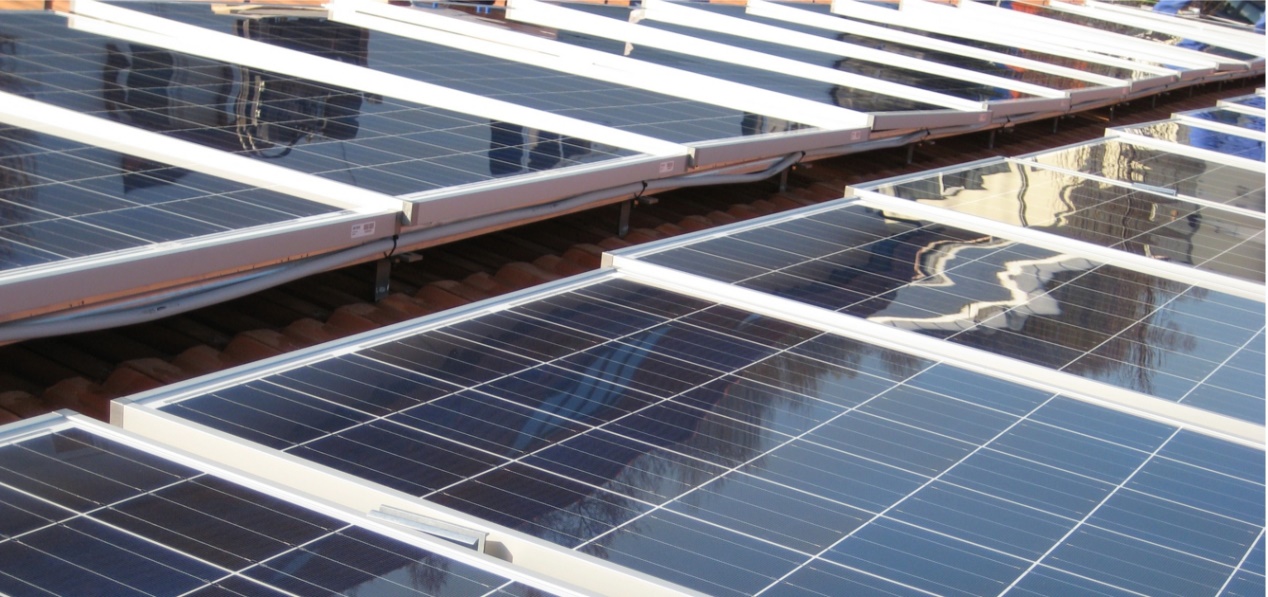 10
Kombinace požární ochrany a efektivity fotovoltaiky
individuální měření teploty provozních podmínek jednotlivých FV panelů
vizuální zobrazení externích vlivů pro FVE
Ochlazování panelů větrem
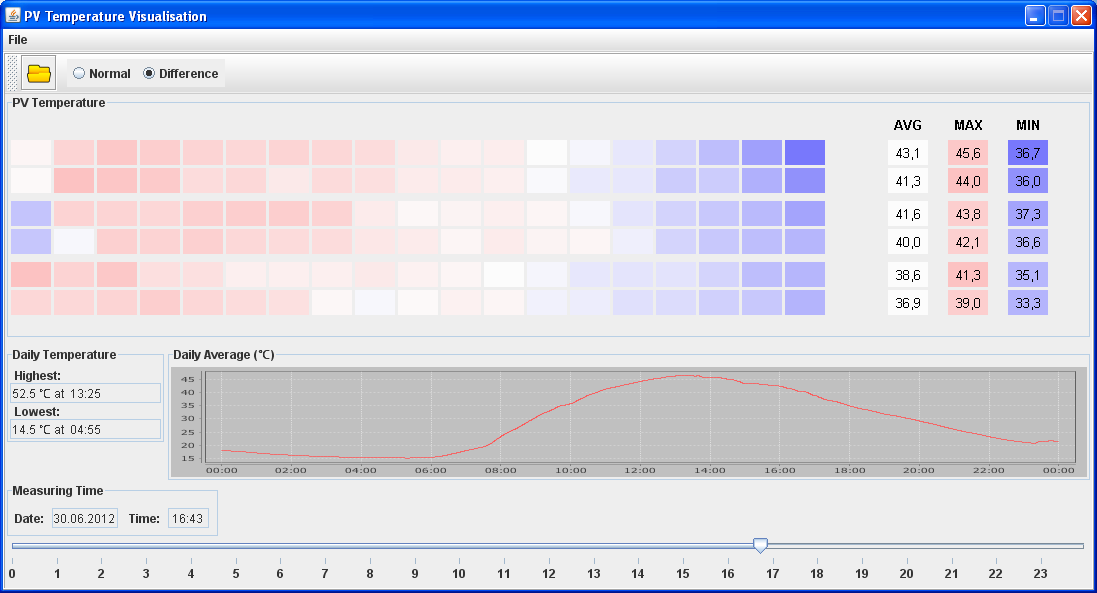 Zastínění
11
Oblasti využití kabelu LISTEC
silniční a železniční tunely
chemický průmysl
kabelové šachty a vedení
prašná a náročná prostředí
monitoring FVE
garáže vozidel MHD
zdvojené podlahy a stropy bez přístupu (banky)
pěstírny zdravotnického konopí (hlídání teploty)
datová centra
12
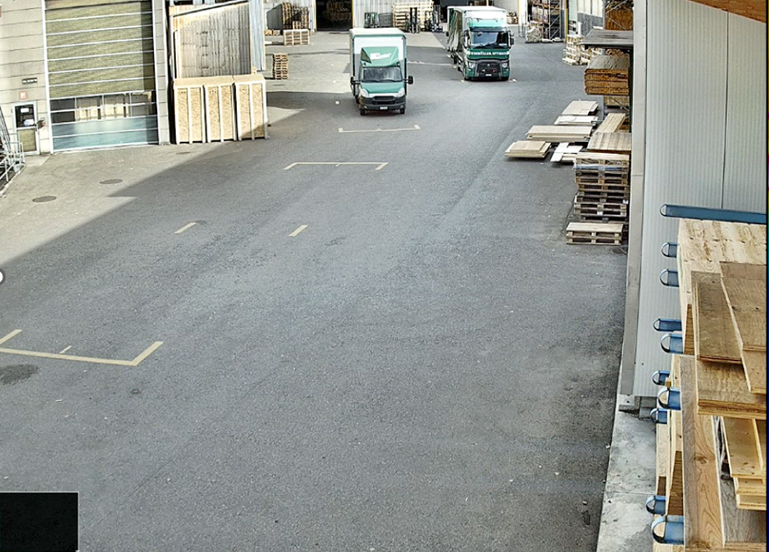 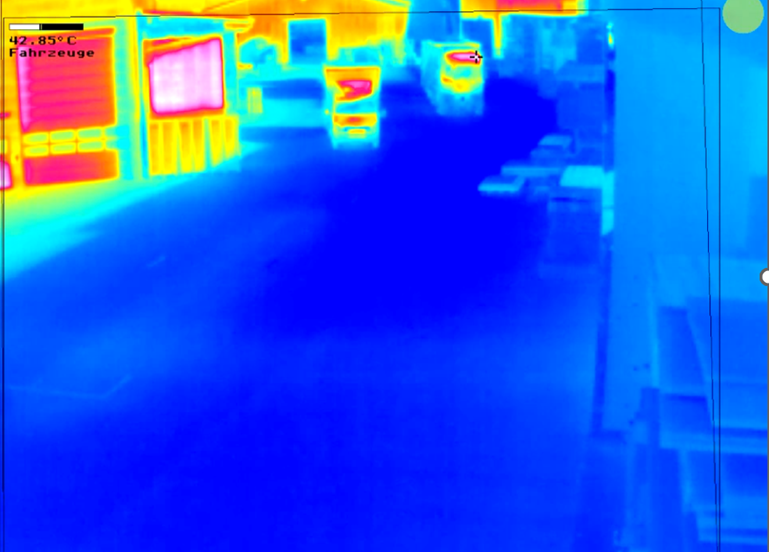 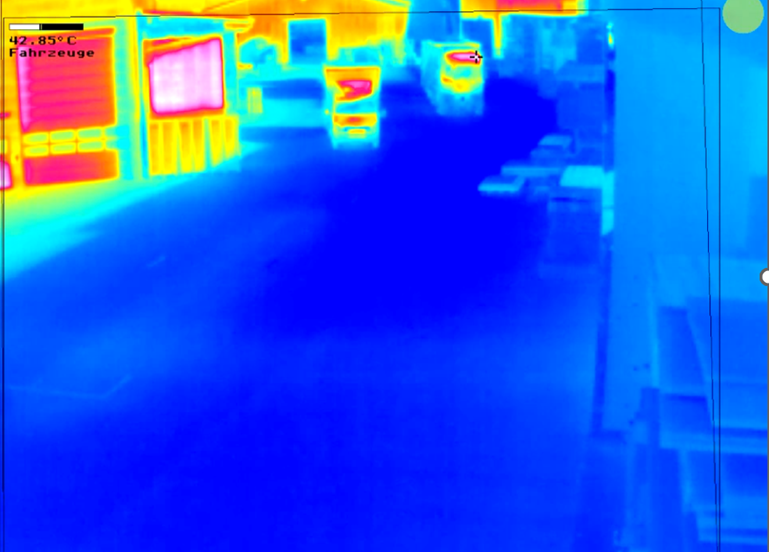 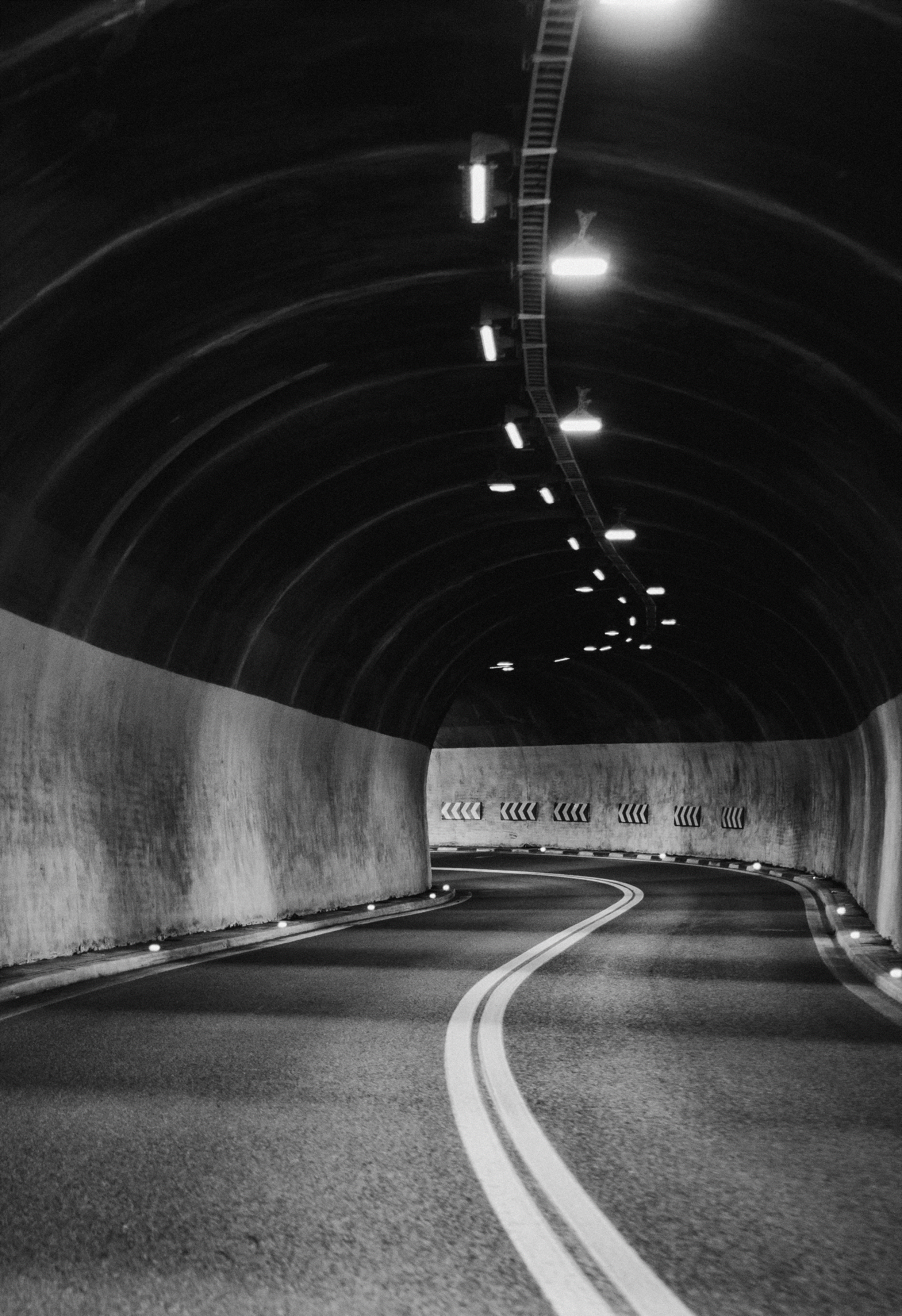 Lineární teplotní kabel LISTEC
Tepl. radiometrická detekce Mobotix
MOBOTIX
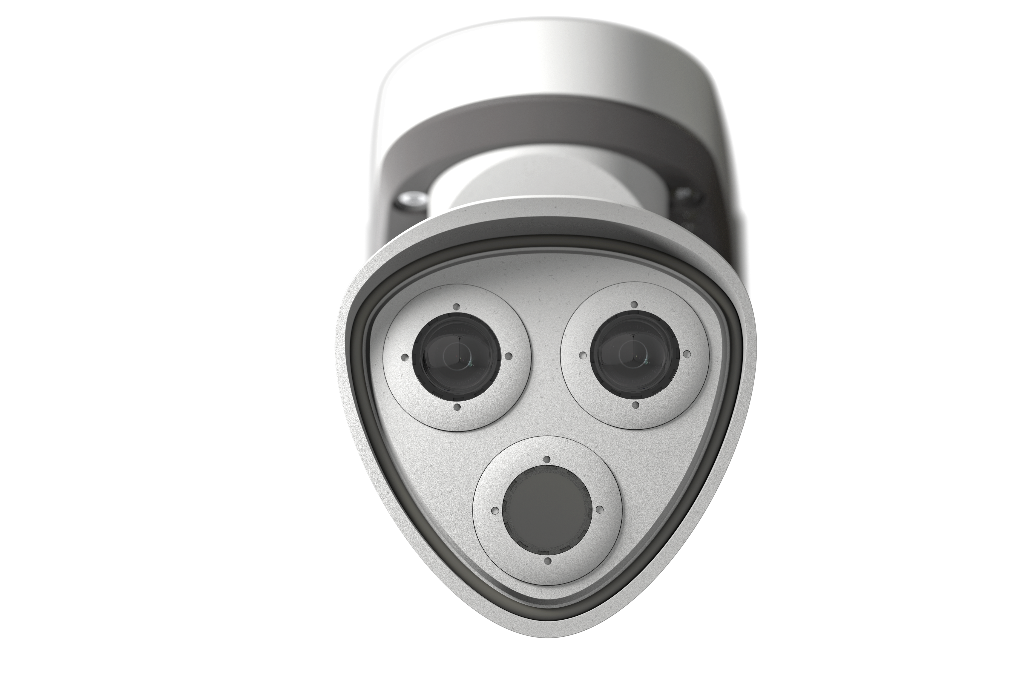 teplotní radiometrická detekce
EN 54-10
reálné měření teploty na úrovni pixelu
VdS certifikace detekce do 65m s 20 sektory
3 úrovně před poplachu
14
Příklad použití v odpadovém hospodářství
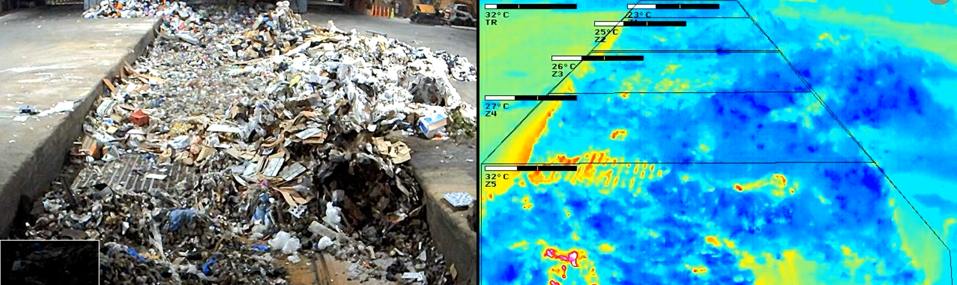 Detekce ohniska požáru v náročném prostředí
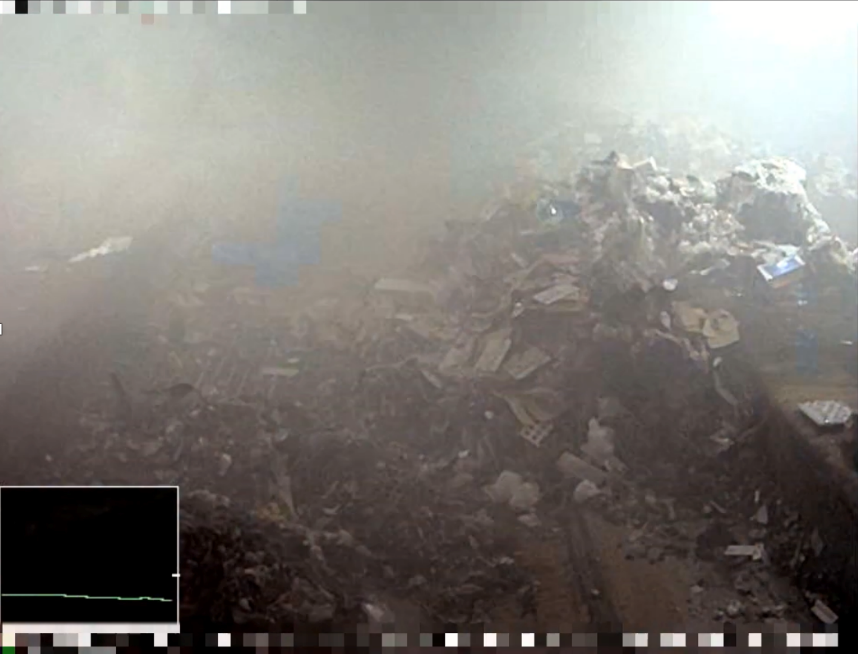 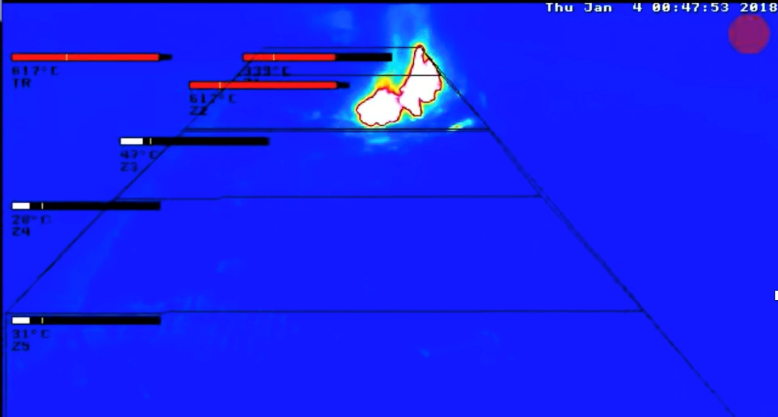 16
Monitoring nabíjení autobusů MHD
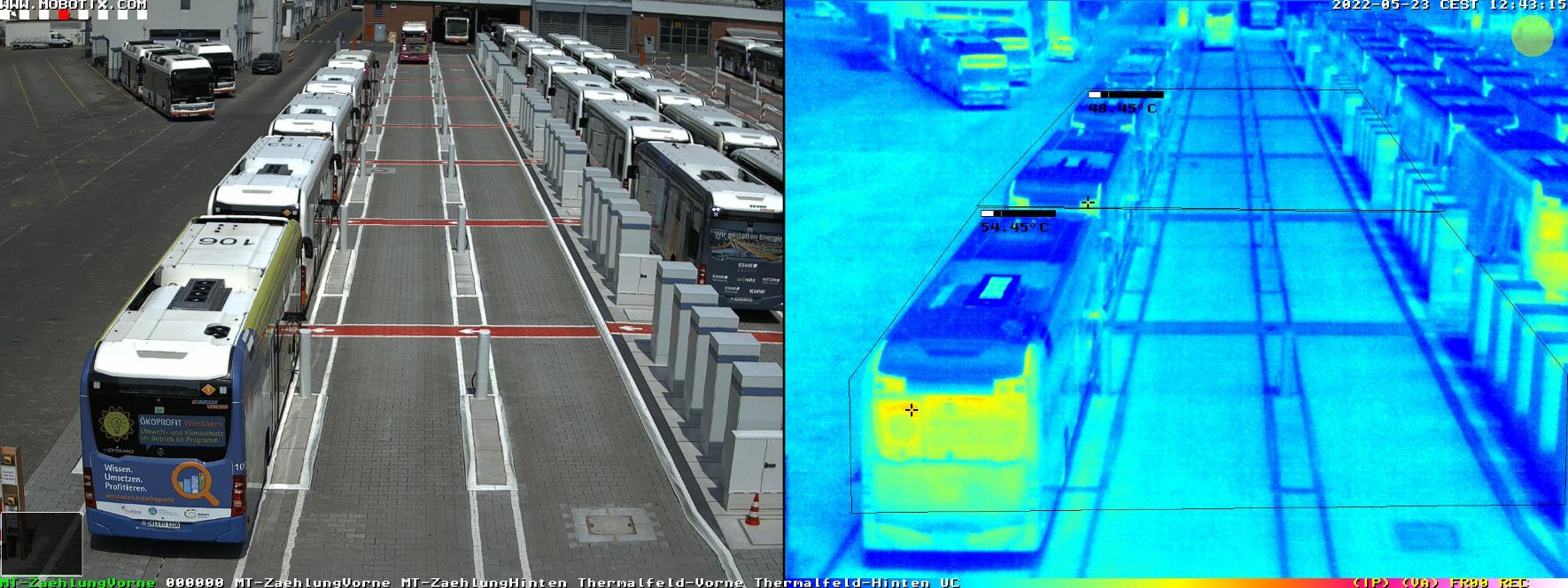 17
TESLA Megapack 3,9 MWh monitoring provozních teplot lithiových baterií
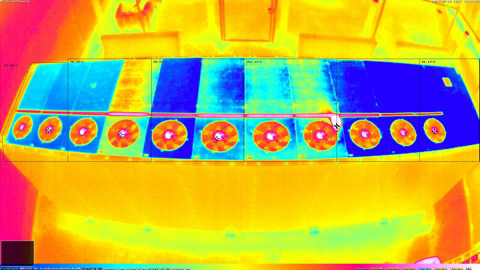 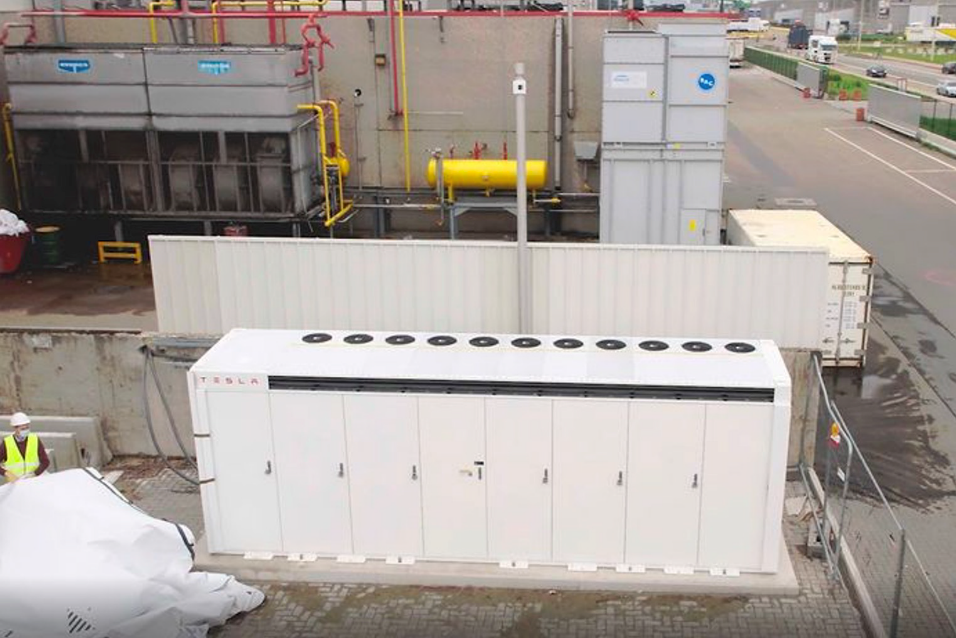 Monitor celého životního cyklu baterií
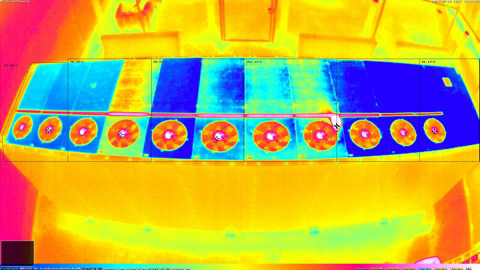 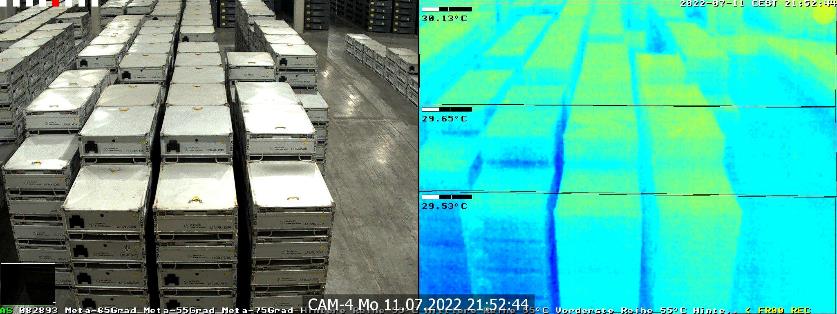 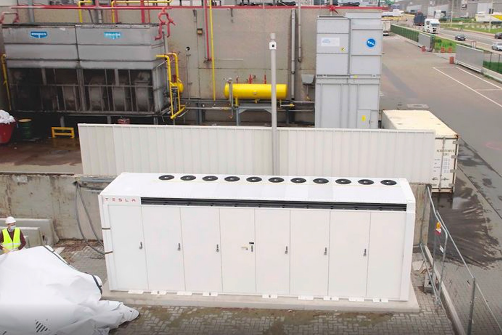 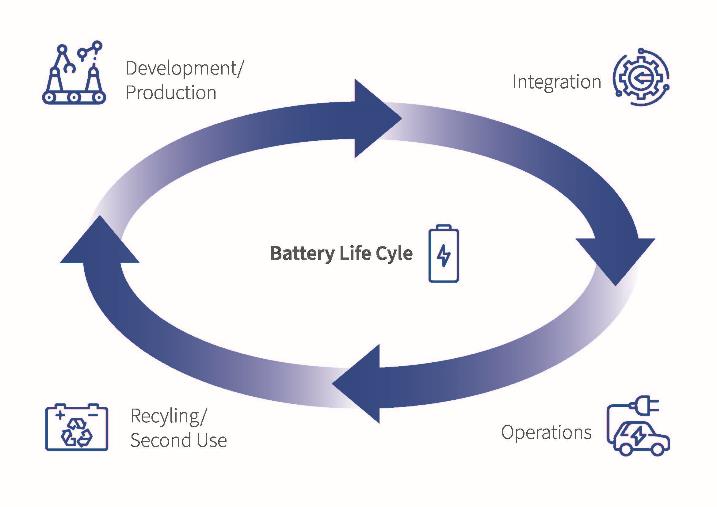 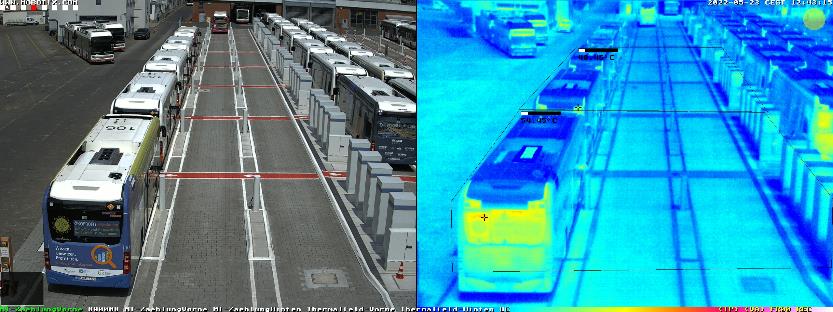 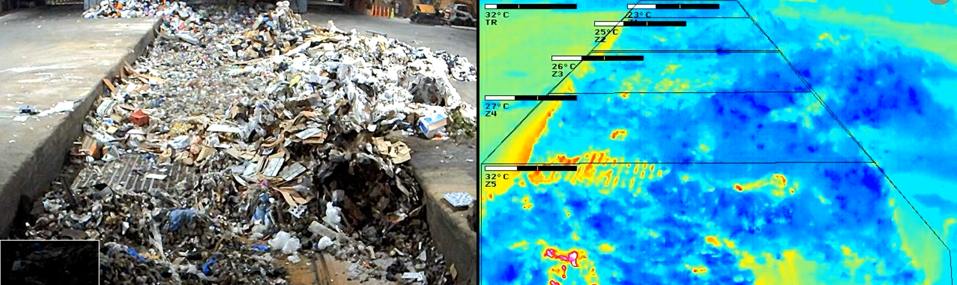 19
Monitoring FVE
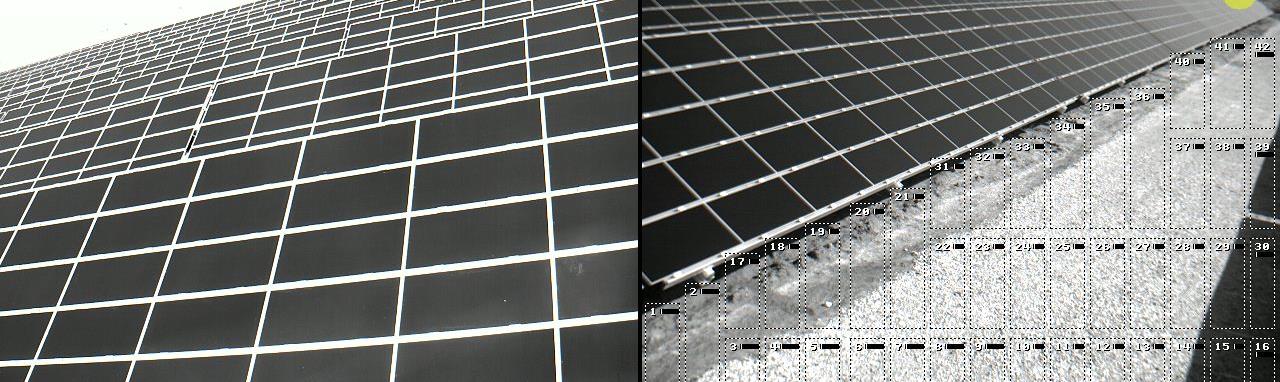 20
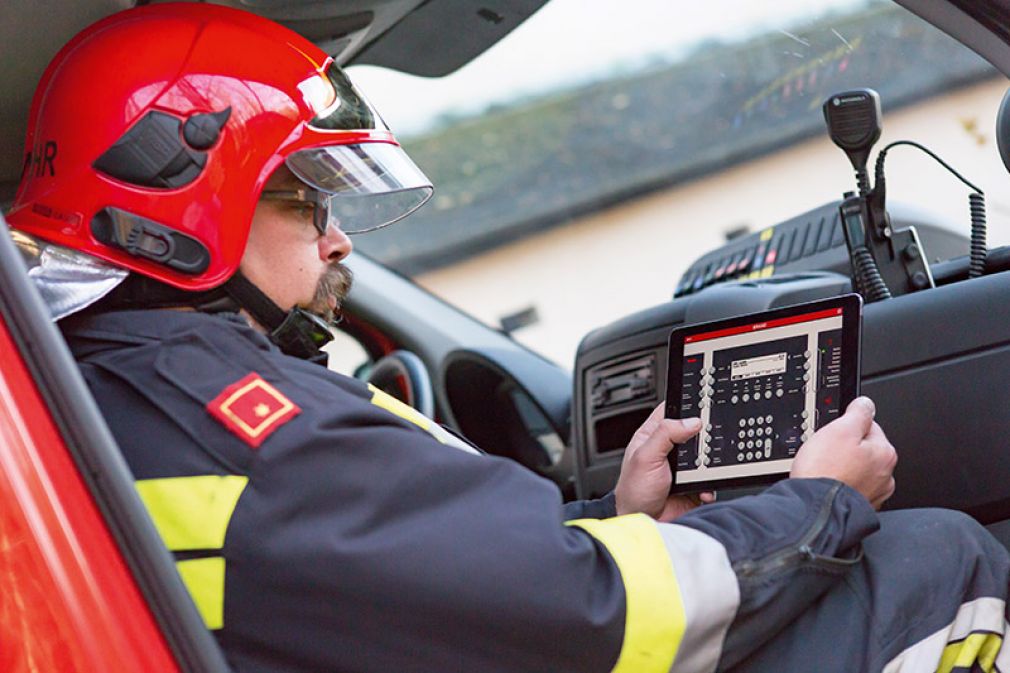 Integral Mobile
Informace na prvním místě
mobilní aplikace pro vzdálený přístup k systému EPS
zjednodušení servisních i provozních procesů odkudkoli
zobrazení detailních informací na úroveň jednotlivých prvků
omezení ovládání geolokací
zobrazení historie událostí
21
Kontakty
Bc. Tomáš Ekrt Head of Representative Office Czech Republic +420 725 719 128 t.ekrt@schrack-seconet.cz


Jan Čečrdle
Sales & Technical Support
+420 774 828 154
j.cecrdle@schrack-seconet.cz
22
?
Máte dotaz?
?
?
?
?
?
?
?
?
?
?
23